Ohm Metrics
CM2800 Series
ULV Digital 
Dual Workstation Monitor and Network
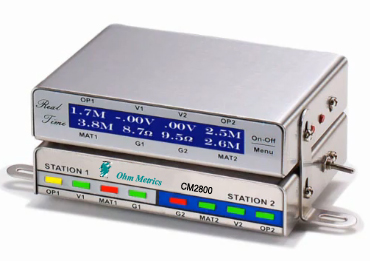 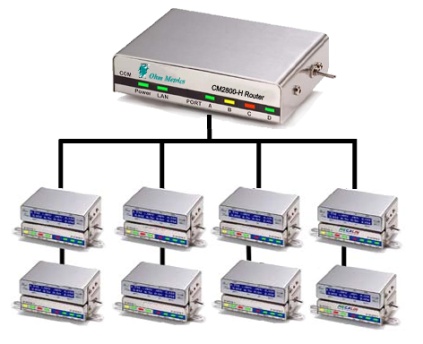 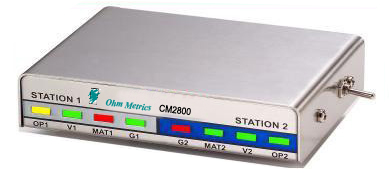 ©2011 All Rights Reserved
A Quick Comparison ofWrist-Strap Monitoring Technologies
Review of Wrist Strap Monitoring Technologies
     2800 Series Resistance Monitor 
Features & Benefits
Components
Network
Scalable Design
     Market comparison
     Summary
Monitor
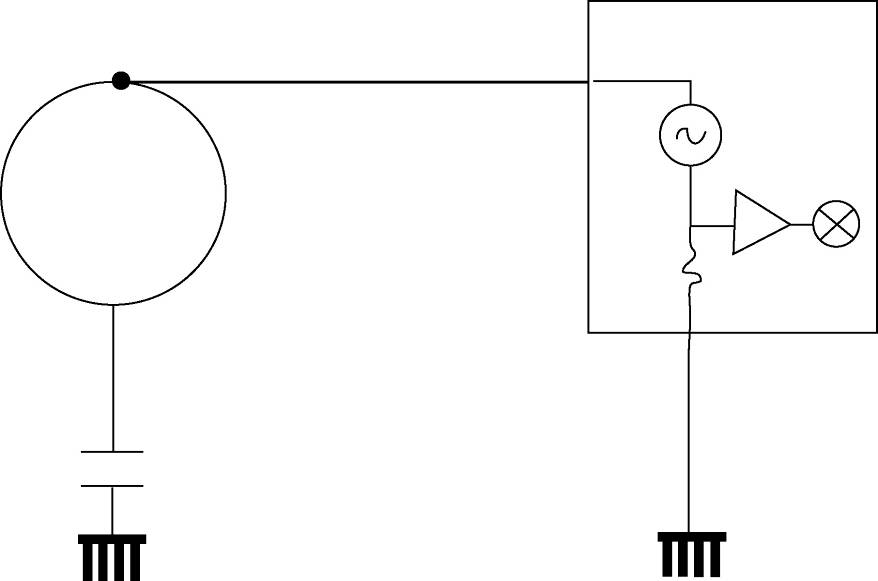 I
Human Body
Impedance Monitoring
Impedance Monitor
Impedance monitors use single conductor wrist strap technology. They monitor current through the capacitive coupling of the operator to ground.
Advantages
Uses single wire wrist strap technology that is widely available and inexpensive.
Problems
1. Less reliable than resistance monitoring. A wrist strap worn over the sleeve may still give adequate capacitive coupling even though operator is not grounded.
2. Technology has limited capability to accurately monitor different human body types . May trigger false alarms.
Examples
Many available ones in the market are of this kind.
1
Voltage Monitoring
Voltage Monitor
Voltage monitors use dual wrist strap technology. They ground the operator with one wire and monitor operator voltage with the second conductor.
Monitor
Service  Wire
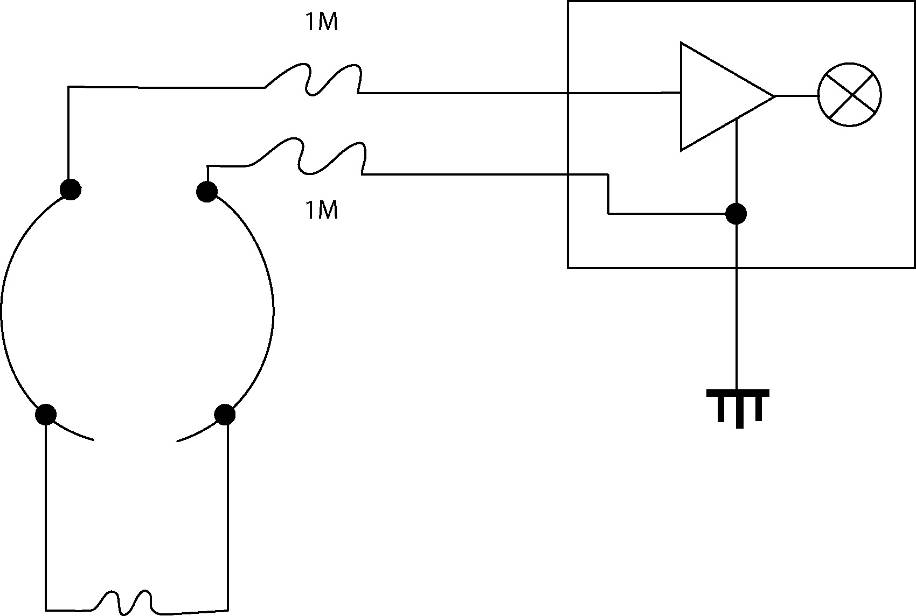 Advantages
Alarms if operator voltage exceed set threshold.
Ground Wire
Problems
Voltage monitors may not alarm, if voltage on the operator is below the alarm threshold, even when a ground wire is disconnected. Alarms are triggered after the event.
Disadvantage
Costly compared with impedance technology
Human Body
Example
3M WS Aware.
2
Resistive Loop Monitoring
Resistive Monitor
This device uses dual wrist strap technology. Resistive  loop monitors measure operator resistance and ground the operator with both wires.
Monitor
Service  Wire
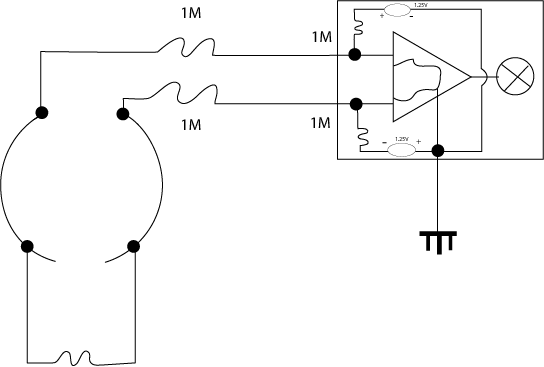 Advantages
 1. Will alarm if operator loses contact with one ground wire. 
 2. Monitors low limit resistance (2M) and high limit      (10M or 35M); assures safety of product and operator.
Service  Wire
Problems
None identified.
Disadvantage
Cost – compared to impedance technology.
Human Body
Example
CM2800, CM2815, 3M WS Aware.
3
CM2800 Series Monitors
Features and Benefits
Measures digital values for Resistance and Voltage
Monitors Operator Resistance, Operator Body VoltageMat ResistanceMachine Resistance 
Selectable Test Limits
Ultra Low Body Voltage
Built-in Network Connection
Operator-Presence-Check with time control
Supports External Interface
Scalable
Accurate
Standard
Standard (Optional for some Alias)
Standard
Standard (Optional for some Alias) 
Meets S20.20 and IEC-61340
< 100mV worst case
All models are Network Ready
One measure of workforce presence

Centralize, collect and share data
Upgrade, add features as needed
CM2800 Series Options
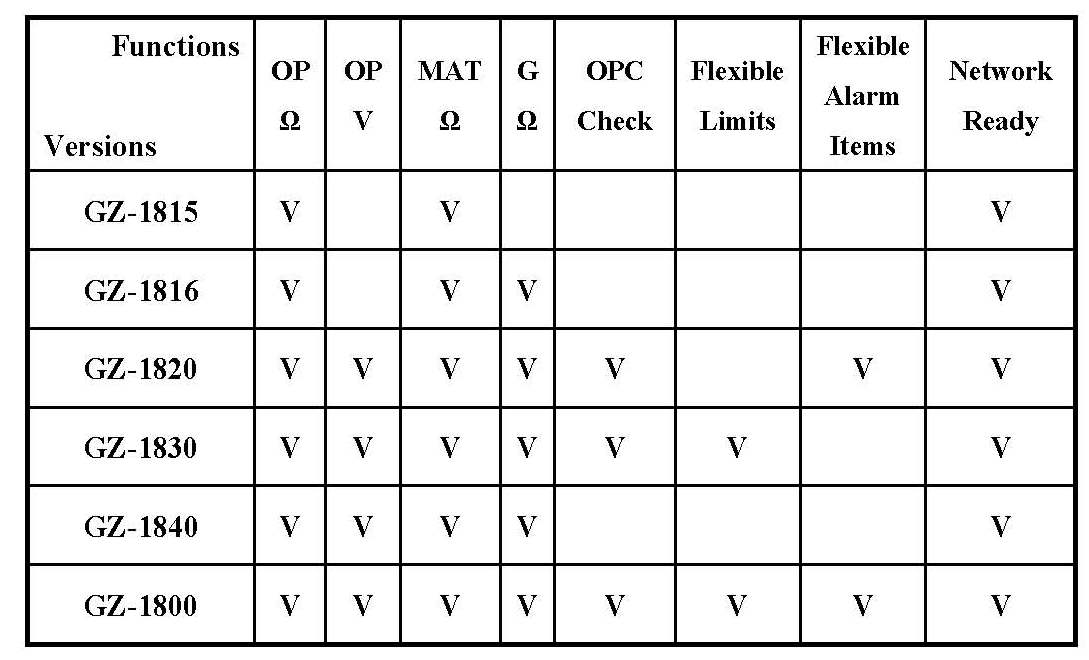 CM2815
CM2816
CM2820
CM2830
CM2840
CM2800
CM2800 Series: HARDWARE
Digital Set:
CM2800 + CM2800D
Core Product:
CM2800
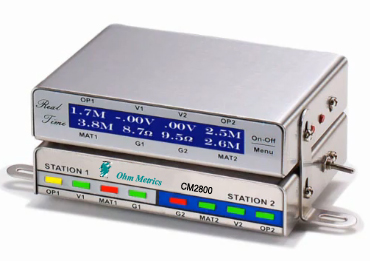 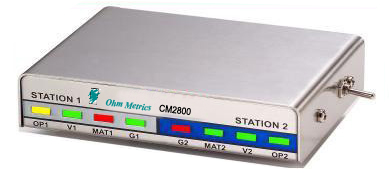 CM2800 Series: HARDWARE
Menu & Display Mode
Switch
Digital Display 
LCD Panel
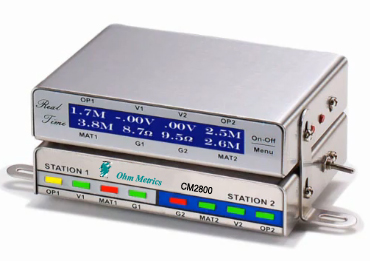 Power Switch
3-color LED 
Status Indicators
CM2800 Series: HARDWARE
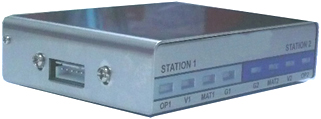 CM2800 COM port:
to connect to a relay-box
CM2800D COM port:
reserved for open-collector outputs
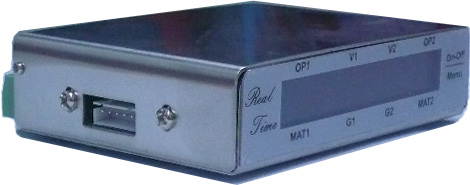 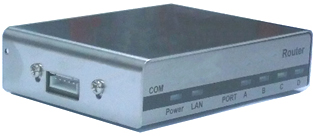 CM2800H COM port:
to connect to a wireless transceiver
CM2800 Series: HARDWARE
CM2800D:
Digital Display and
External Control Module
CM2800CS Complete Set
With an External Siren
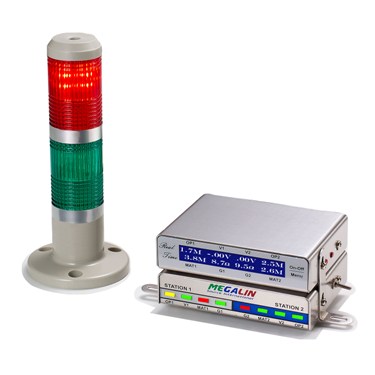 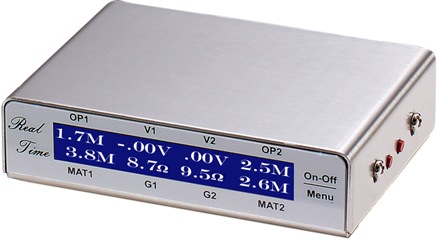 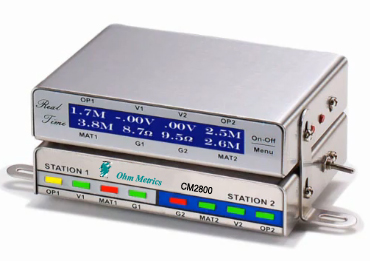 Digital LCD
Display
Menu &
Mode Switch
CM2800 Series: HARDWARE
CM-RELAY:
External Relay Box
CM-SPLIT:
Monitor Splitter Box
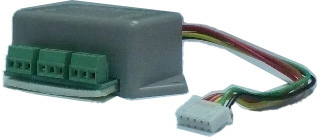 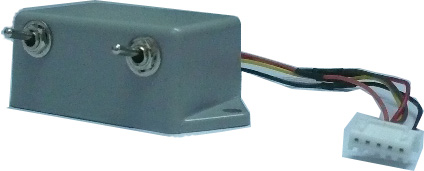 CM2800D: Digital LCD
Display
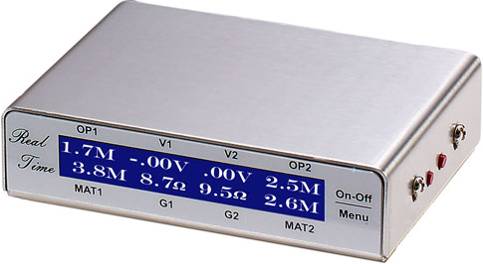 CM2800 Series: Network
CM2800H:
Network Router
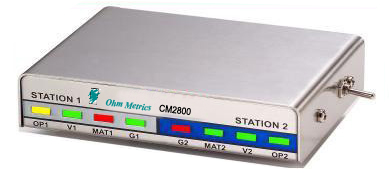 4 Network Ports:
Each Port Supports 128 
CM-2800 Digital Monitors
CM2800 Series: SEE Software
Selection Menu and Current Status
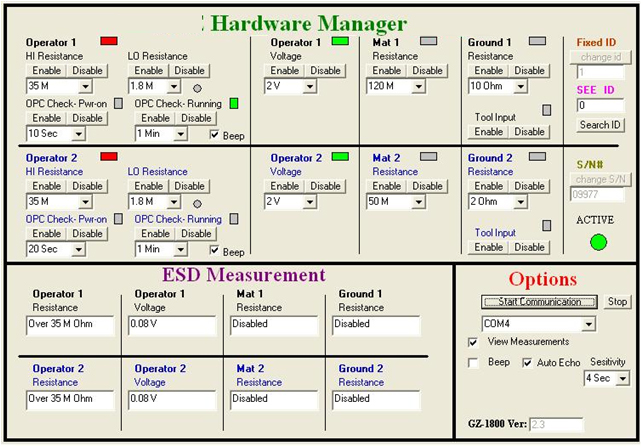 Control
Real-time Values Display
CM2800 Series: Network Software
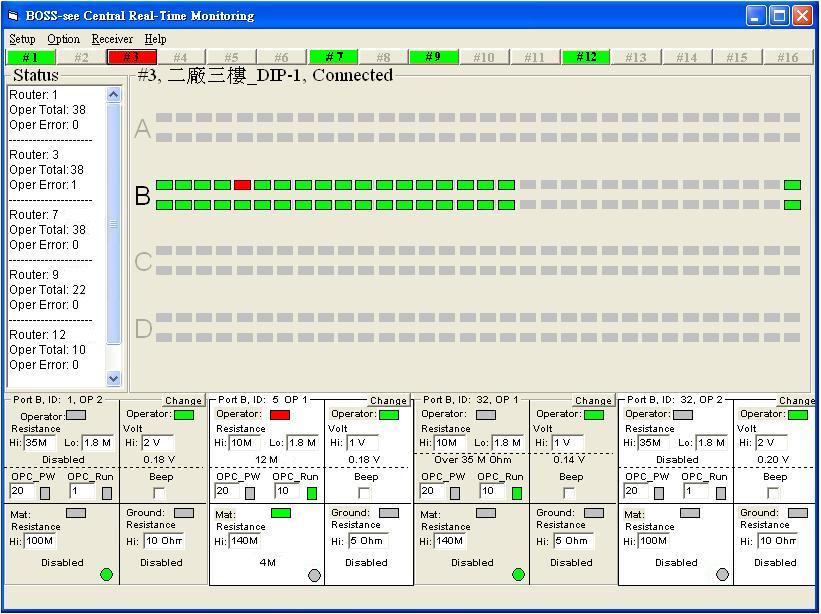 Router
Watch
 Bar
Main
 Screen
Overall
Status
Screen
4 Workstation Watch Windows
CM2800 Series Options
Scalable Design
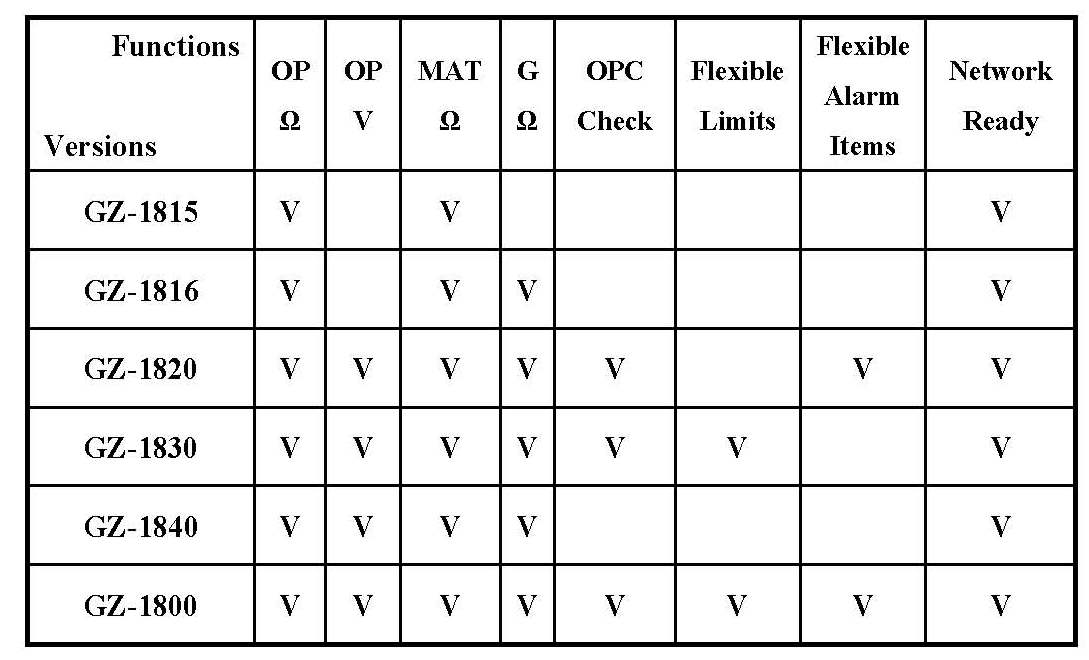 CM2815
CM2816
CM2820
CM2830
CM2840
CM2800
CM2800 Series: Complete Package
Standard Package:
Monitor Unit + Power Supply + Remote Jack + Connection Wire



Optional:
Digital Display & External Control Module: CM2800D
Hardware Management Program: CM2800-SEE
Dual-wire Wrist Strap Set
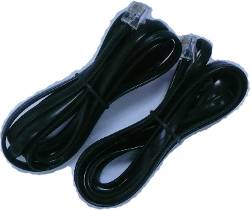 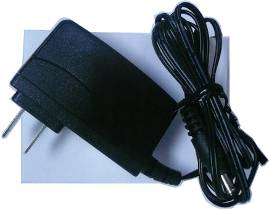 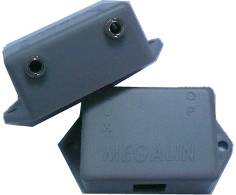 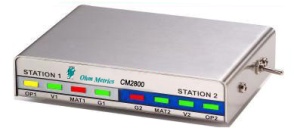 Network Package: Typical Set
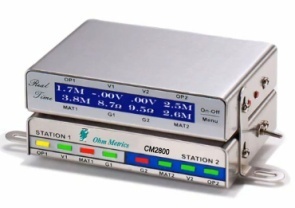 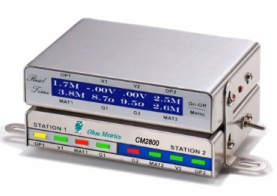 Multiple Complete Monitor Units 

  + Network router 

  + Connection Cables 

  + BOSS-see Network Management Programs
∙ ∙ ∙
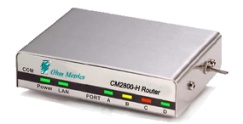 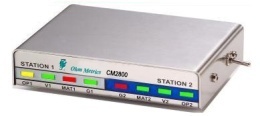 ∙ ∙ ∙
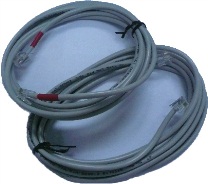 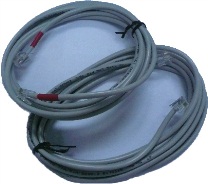 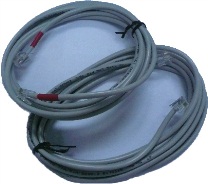 ∙ ∙ ∙
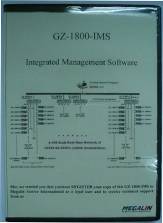 Accessories
Digital Display & External Control Module: CM2800D
  Hardware Management Program: CM2800-SEE 
  Calibration RBOX: CM2015PV
  Network connection cable: CM-485CABLE
  External Relay Box: CM-RELAY
  Monitor Splitter Box: CM-SPLIT
A CM2800 Network Via TCP/IP LAN
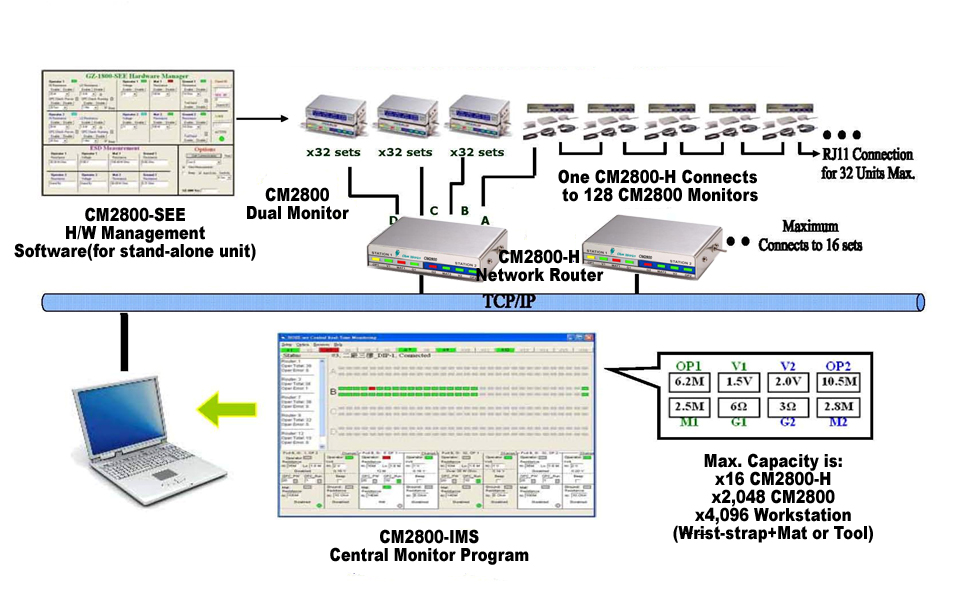 A CM2800 Network Infra Structure
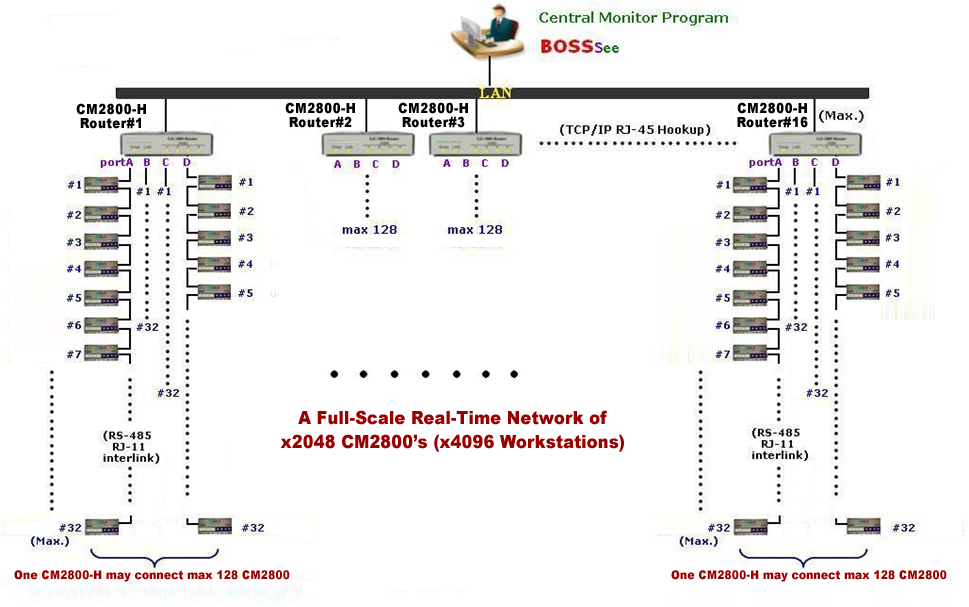 BOSS-see® Central Real-Time System
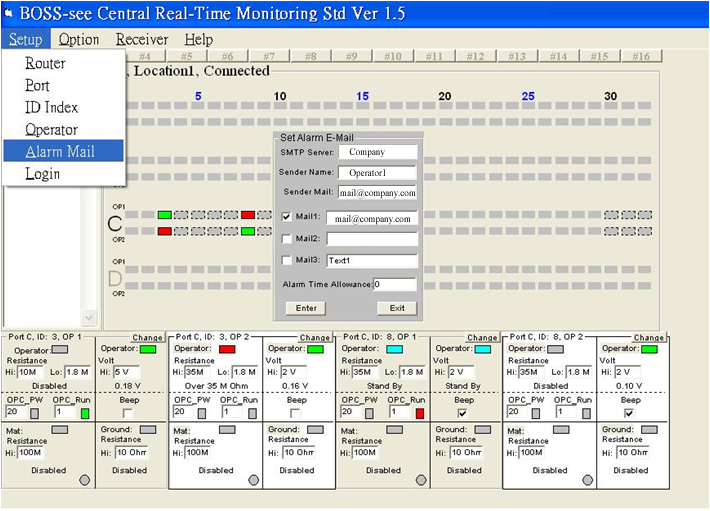 BOSS-see® Installation Setup Program
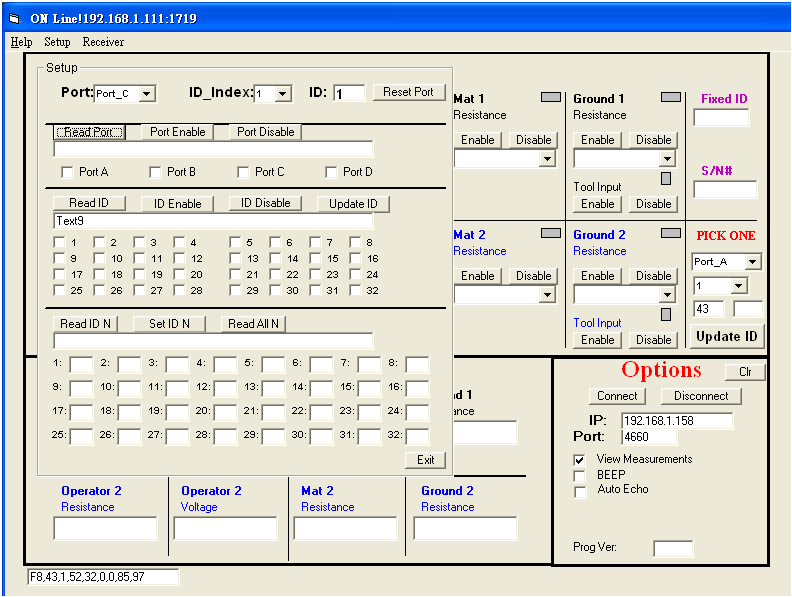 Target 
Monitor
Verify
Connect
Command
Buttons
Display
Boxed
Network Connection
Proactive Workstation 
Ground Monitoring System 
Management Software
Selections To Meet Your Needs
For Stand-alone systems and Networks
CM2800-SEE：    
for the control of stand-alone hardware unit
for delicate setting & observation of internal parameters
2.   BOSS-see (CM2800-IMS)： 
for the central monitoring of a network of CM2800’s
for real-time management of 4096 workstations
Measure-man:  instant massive measure-n-record of every workstation for paperless QC reports for audit
includes the “BOSS-see Setup” system utility program
Stand-Alone Hardware Control: CM2800-SEE
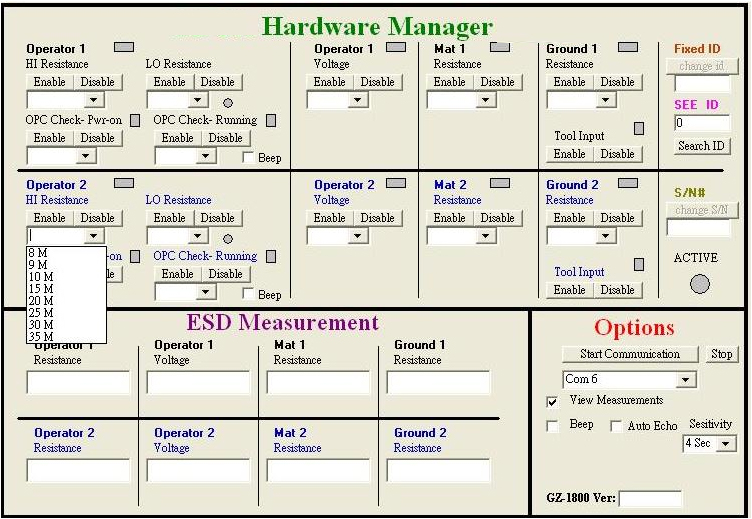 3 main 
sections
BOSS-see® : Network control (1/2)
Main 
Setup
Menu
BOSS-see® : Network control (2/2)
Main 
Screen
Market Key Players
Major Competitions
ULV Workstation Monitors
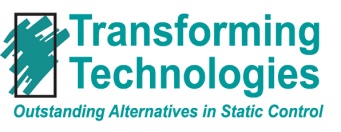 3M/Credence
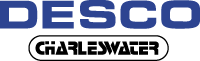 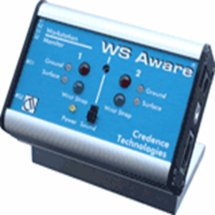 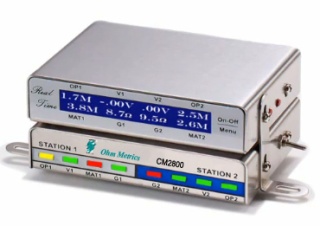 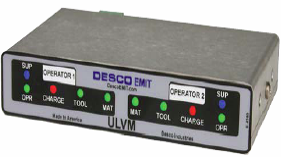 CM2800
WS Aware
ULVM
* 3M/Credence is a brand name under 3M. ULVM is a product under Desco.
Overall Comparison (1)
* 3M/Credence is a brand name under 3M
[Speaker Notes: Desco/Semtronics Smartlog X3 list price:  #1~#4: $4,692  #1~#5: $7,999
Smartlog X3  $2,861
Proximity card reader: H/W cost $1,000; installation fee $500
RS485/232 converter or Ethernet adaptor:  $331
Basic Smartlog software: $0
Enterprise software: $3,307

Megalin GZ-300 list price: $3,150
GZ-300:  $2,150
ML-JAS1000E:  $1,000]
Major Pros & Cons Comparison (1)
*3M/Credence is a brand name under 3M
**Optional
[Speaker Notes: Desco/Semtronics Smartlog X3 list price:  #1~#4: $4,692  #1~#5: $7,999
Smartlog X3  $2,861
Proximity card reader: H/W cost $1,000; installation fee $500
RS485/232 converter or Ethernet adaptor:  $331
Basic Smartlog software: $0
Enterprise software: $3,307

Megalin GZ-300 list price: $3,150
GZ-300:  $2,150
ML-JAS1000E:  $1,000]
Some CM2800/CM2000 Series Customers
Foxconn/CMO: LCD panel 	
SPIL : World leader of IC packaging/testing
Samsung : Electronics Manufacturing 
INVT : Leader of frequency inverters in China
[Speaker Notes: Desco/Semtronics Smartlog X3 list price:  #1~#4: $4,692  #1~#5: $7,999
Smartlog X3  $2,861
Proximity card reader: H/W cost $1,000; installation fee $500
RS485/232 converter or Ethernet adaptor:  $331
Basic Smartlog software: $0
Enterprise software: $3,307

Megalin GZ-300 list price: $3,150
GZ-300:  $2,150
ML-JAS1000E:  $1,000]
CM2800 Excellence In Summary
Superior performance/price ratio.

  Technologically based with unique product features.

  Committed to providing the best value solution to
     our customers.
Technology, Performance, 
Quality, Service …